Today’s Agenda
The Crucible as an Allegory Notes
Themes/Allegorical Concepts Activity
MONDAY, MAR. 13
TODAY’S OBJECTIVE: To analyze the allegorical topics and themes within the play in order to answer an SAT prompt.
Directions: TAKE NOTES IN YOUR NOTEBOOKS from SLIDES 2-6

Allegory - A story or poem in which characters, settings, and events stand for (symbolize) other people or events or abstract ideas or qualities. 

It reveals a moral lesson or critique on society.
The Crucible as an ALLEGORY
Accusations without proof
Groupthink/mob psychology
Self-preservation
Minority groups as scapegoats
Oversimplification of a problem
Arthur Miller chose to write about the Salem Witch Trials because he saw many similarities between the hysteria of the Red Scare and the Salem Witch Trials.

Allegorical Concepts in The Crucible include
The Crucible as an ALLEGORY
Miller’s purpose: To alert the American people to current government misinformation, propaganda, and corruption. 

Miller writes about the Salem Witch Trials, and the allegory serves to draw national attention towards the doings and executioners of the McCarthyism propaganda.
The Crucible as an ALLEGORY
There are many themes of The Crucible present in today's society (thematic subjects)
Judgment
Justice
Betrayal
Conscience
Reputation 
Etc.
Thematic statement is an arguable statement about the subject that the author is making. So if the ”thematic topic” is FEAR, then in order to figure out the ”thematic statement,” you should ask yourself, “What about FEAR is the book trying to tell us?” So the thematic statement would be…
 Example: Fear makes people act in ways they would not otherwise act to save themselves.
THEMES WITHIN THE NOVEL
PRE-WRITING ACTIVITY
Arthur Miller intended for The Crucible to be allegorical to the McCarthy Era because he believed Americans were making the same mistakes in the McCarthy Era that they had during the Salem Witch Trials.
Some of the allegorical topics he explores in the anxious setting of the Salem Witch Trials are: 
Accusations without proof
Groupthink/mob psychology
Self-preservation
Minority groups as scapegoats
Oversimplification of a problem
He explores social issues (theme)that present themselves as themes in the play as well:
Forgiveness
Justice
Conscience
Betrayal
Fear
Judgement
Reputation
PRE-WRITING GROUP ACTIVITY
Choose ONE allegorical topic and ONE theme. You will then be responsible for finding evidence within the play of HOW Miller builds his argument about each one.

You will present your findings tomorrow. You may work individually or with up to 3 people on this

Requirements in notebooks:
Claim/thesis statement about ONE allegorical topic and ONE theme
Textual evidence (from book) to support claim→ analyzed/explained
Poster for Yesterday’s Activity in Groups
Group up according to topic and create a slide on the allegorical concept and the social issue
Use PPT—Include: topic, thematic statement (claim), and evidence (you will explain the evidence in the presentation to the class; you do not need to include it in the slide)
TUES.MARCH 14th
TODAY’S OBJECTIVE: To analyze the allegorical topics and themes within the play in order to answer an SAT prompt.
Present your group's allegorical topic and thematic / social issue posters
As each group presents - TAKE NOTES!
You will be writing an in-class SAT prompt this week in correlation with this activity

*EMAIL SLIDES TO ME* (vnafso@troy.k12.mi.us)
WED.MARCH 15thHALF DAY
TODAY’S OBJECTIVE: To analyze the allegorical topics and themes within the play in order to answer an SAT prompt.
SAT Prep
Steps to writing ← Link to presentation!
How to WOW Colleges with your SAT Essay Score
Sample Essay - grade!
Rubric
THURS.MARCH 16th
TODAY’S OBJECTIVE: To prepare for Thursday’s in class SAT style writing prompt we are going to look at sample SAT essays compared to the rubric.
Stay Objective
The thing to remember here is that ETS (the company that writes the test) is not asking you for your opinion on a topic or a text. So be sure to maintain formal style and an objective tone. Tip: Avoid “I” and “you.
Keep It Tidy
Handwriting is becoming a lost art. Unfortunately, this is one occasion where your skill with a pencil matters. Graders read tons of essays each day. If they cannot decipher your script, they will lower your score. Do yourself a favor and write legibly.
(Indented) Paragraphs Are Your Friend
Remember the basic essay structure you learned in school: introductory paragraph, body paragraphs and a conclusion? The graders love it! Your introduction should describe the text and paraphrase the argument being made, as well as introduce the specific elements of the passage and argument that you will discuss in the essay. Your conclusion should restate the goal of the passage/argument and sum up the points you made.
Use your body paragraphs to back up your thesis statement by citing specific examples. Use short, relevant quotes from the text to support your points.
Don't Worry About the Exact Terms for Things
When describing how the author builds his or her argument, “appeal to the emotions” is fine instead of specifically referencing “pathos.” And “comparison of two things” can be used instead of referring to a metaphor. If you do know the official terms, though, feel free to use them!
How to Wow Colleges with your SAT Essay Score
Read the passage in connection with the SAT prompt
LOOK FOR THE HOW!
Begin outlining
Use the handout provided to organize your thoughts for THURSDAY’s essay prompt
THURS. MARCH 16th
TODAY’S OBJECTIVE: To prepare for Thursday’s in class SAT style writing prompt by outlining and organizing your arguments.
Continue outliningUse the handout provided to organize your thoughts for tomorrow’s essay prompt
Consider walking a peer through your  essayHearing your thoughts out loud helps when processing
FRIDAY, MARCH 17th
TODAY’S OBJECTIVE: To prepare for tomorrow’s in class SAT style writing prompt by outlining and organizing your arguments.
SAT Prompts: 
#1 → Write an essay in which you choose one of the allegorical concepts in The Crucible and explain how Arthur Miller builds an argument to persuade his audience that humanity (i.e. Americans) are likely to behave in anxious settings.”
#2 → Write an essay in which you choose one of the social issues (themes) in The Crucible and explain how Arthur Miller builds an argument to persuade his audience in order to communicate to the public about this social issue.

In your essay, analyze how Miller uses one or more of the features in the directions that precede the passage (or features of your own choice) to strengthen the logic and persuasiveness of his argument. Be sure that your analysis focuses on the most relevant features of the passage.
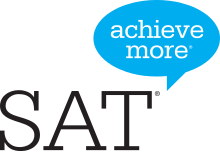 MONDAY, MAR. 19th
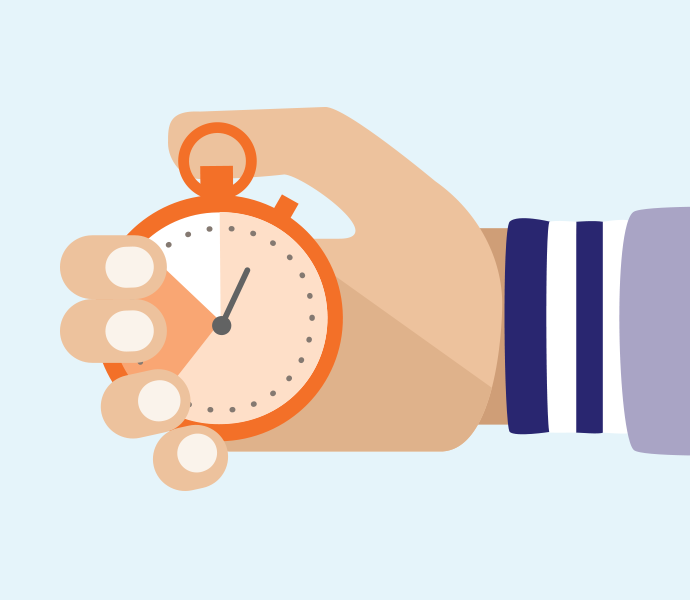 TODAY’S OBJECTIVE: To practice the process of writing for the SAT essay portion through an analysis of Arthur Miller’s The Crucible.
Using the SAT rubric, score your essay and justify the WHY for each category.
Then, have a peer also score your score and justify the WHY for each category.
TUES.MARCH 20th
TODAY’S OBJECTIVE: To be critical writer’s, using the SAT rubric, score and analyze our timed essay writing.